May 2023
doc.: 15-23-0264-00-04ab
Project: IEEE P802.15 Working Group for Wireless Personal Area Networks (WPANs)

Submission Title: 	Some thoughts on 4ab capabilities
Date Submitted: 	May 15, 2023	
Source: 	Carlos Aldana (Meta), Kangjin Yoon (Meta), Chunyu Hu (Meta), Claudio da Silva (Meta), Guoqing Li (Meta)
Address: 	[1 Hacker Way, Menlo Park, CA 94025]
E-Mails: 	[caldana (at) meta.com, kyoon (at) meta.com, chunyuhu (at) meta.com, claudiodasilva (at) meta.com, guoqingli (at) meta.com]
Abstract:	Initial thoughts on defining the 4ab capabilities
Purpose:   	To start discussion on the subject
Notice:	This document has been prepared to assist the IEEE P802.15.  It is offered as a basis for discussion and is not binding on the contributing individual(s) or organization(s). The material in this document is subject to change in form and content after further study. The contributor(s) reserve(s) the right to add, amend or withdraw material contained herein.
Release:	The contributor acknowledges and accepts that this contribution becomes the property of IEEE and may be made publicly available by P802.15.
1
C. Aldana, et. al
May 2023
2
C. Aldana, et. al
May 2023
Introduction
In 15-23-177, the concept of device classes was proposed
For data, 2 device types were defined: enhanced data device and advanced data device
Would 2 device types also apply to ranging and sensing?
If so, then we might end up with 6 total classes, which is highly undesirable
Defining device types at this stage may lead to interop issues in the future.
e.g. What happens when a sensing device wants to interact with a ranging device?
e.g. What happens when a device wants to do ranging, sensing, and data or just ranging/sensing, ranging/data, or data/sensing?
There is an alternate way forward
Define mandatory/optional features along with conditional mandatory features that are advertised in a capabilities field
Slide 3
C. Aldana, et. al
May 2023
802.15.4ab Feature Set Option 1
Legend
Bold blue : mandatory
Purple : conditional mandatory
Black : optional
NOTE : For enhanced ranging, conditional mandatory features are still TBD
Slide 4
C. Aldana, et. al
May 2023
802.15.4ab Feature Set Option 2
Legend
Bold blue : mandatory
Purple : conditional mandatory
Black : optional
NOTE : For
Enhanced Ranging, conditional mandatory features are still TBD
Slide 5
C. Aldana, et. al
May 2023
How did IEEE 802.11n do it?
From 802.11-2012 specification
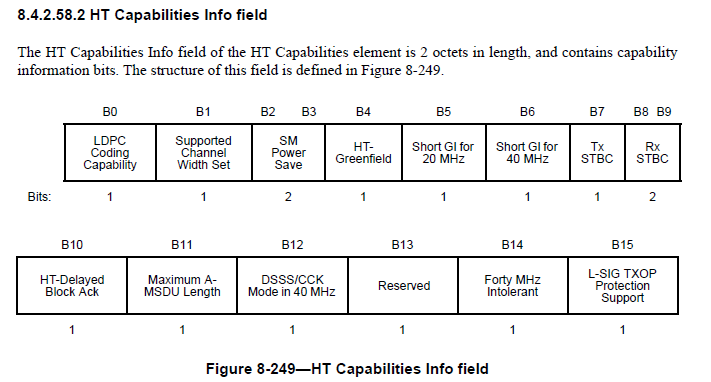 Slide 6
C. Aldana, et. al
May 2023
Summary
Defining device classes may lead to interop issues in the future
This presentation suggests ways forward in declaring mandatory/optional features as well as conditional mandatory features
This allows for flexible solutions in the future
Slide 7
C. Aldana, et. al